ЕДИНЫЙ ДЕНЬ ИНФОРМИРОВАНИЯ«КУЛЬТУРНОЕ И ПРИРОДНОЕ НАСЛЕДИЕ БЕЛАРУСИ КАК ФАКТОР РАЗВИТИЯ ТУРИЗМА» май 2022 г.
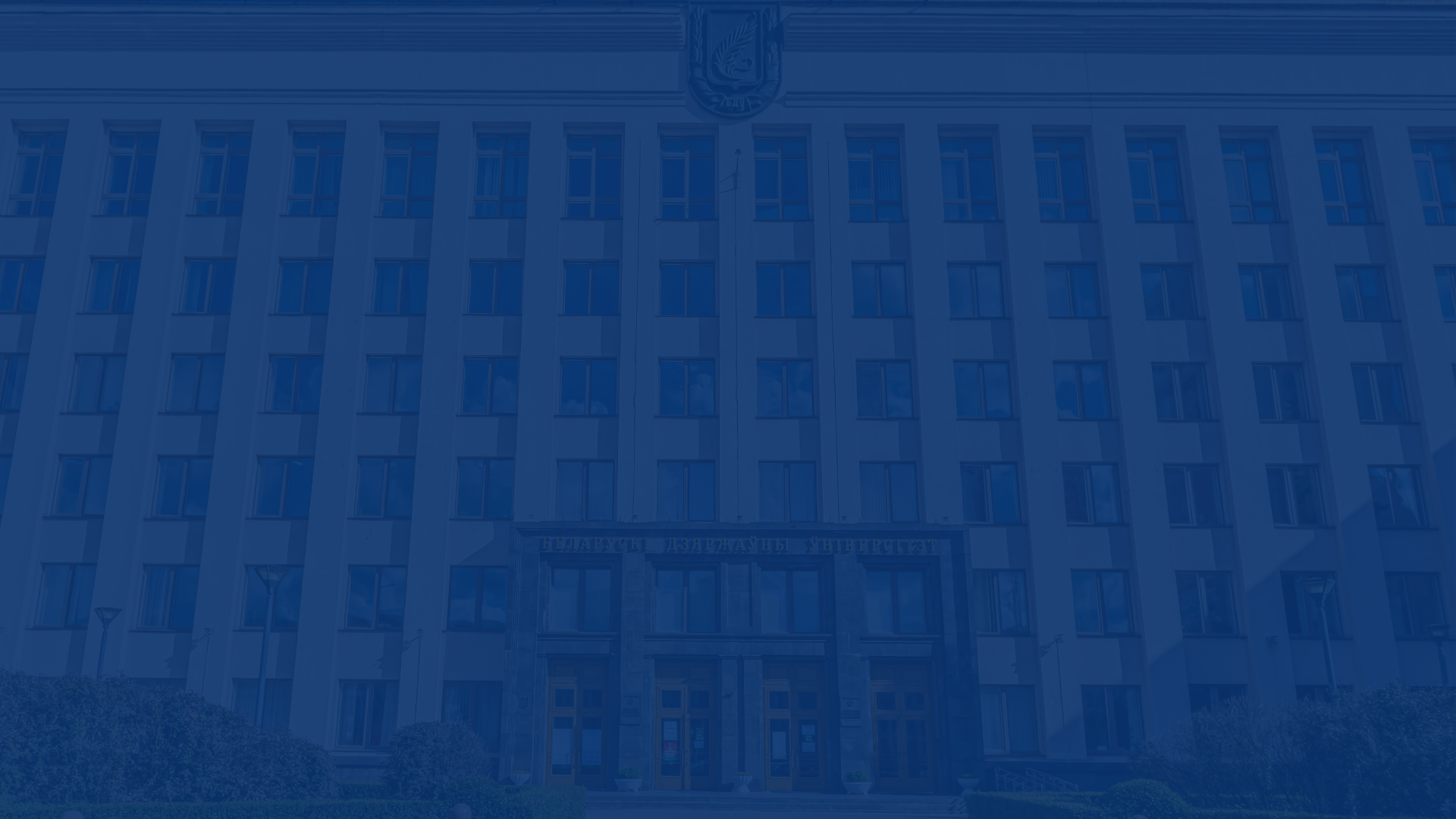 Беларусь – страна с поистине богатым историко-культурным наследием и замечательным природным достоянием. На нашей земле сохранилось множество архитектурных, исторических и культурных памятников, находится большое количество уникальных природных ресурсов, живописных лесных и водных комплексов. 
Несмотря на многочисленные войны, которые проходили на нашей территории, белорусам удалось сберечь многие культурные артефакты – как материальные, так и нематериальные; некоторые из них – и вовсе воссоздать практически с нуля.
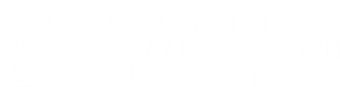 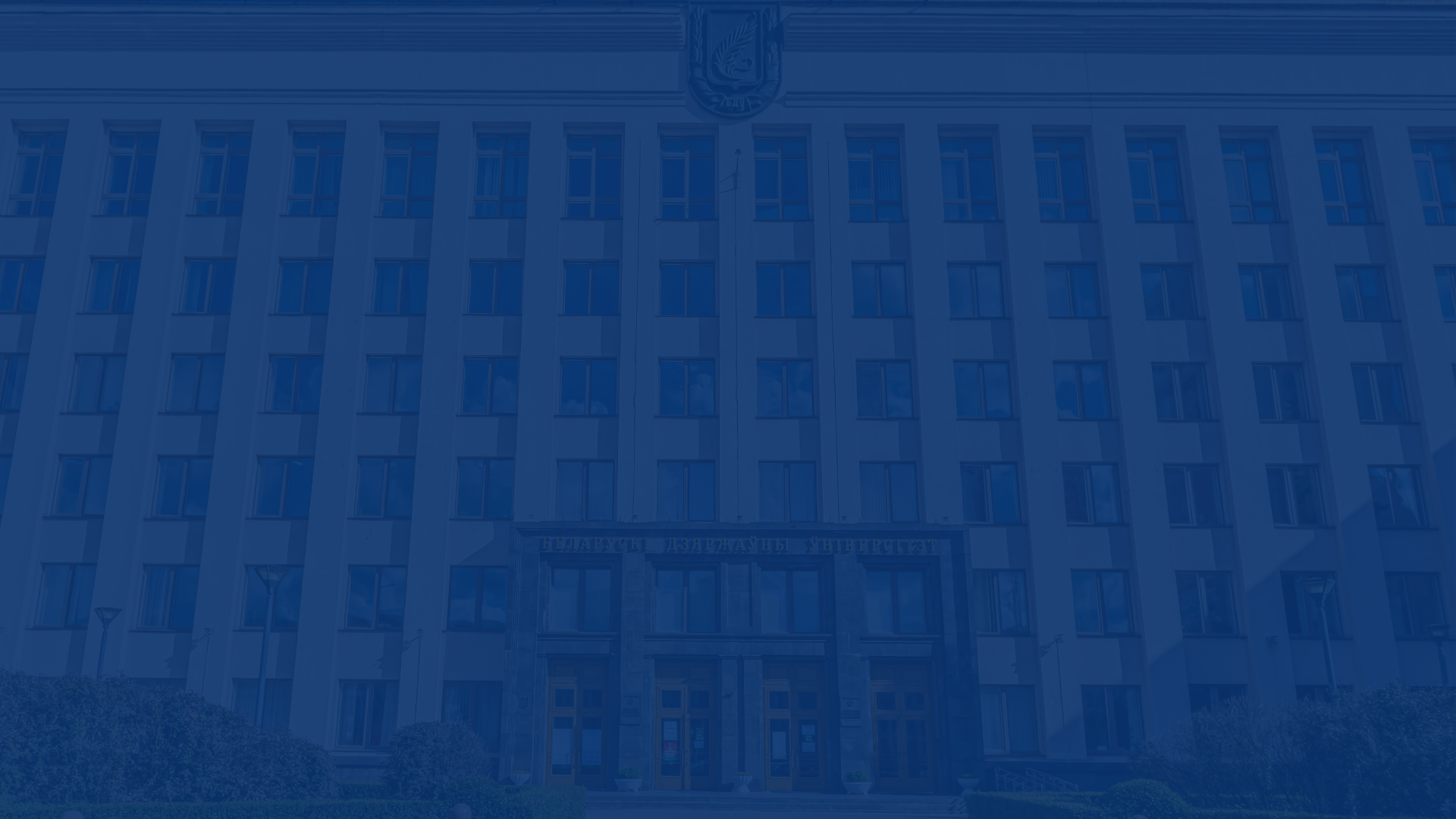 Историко-культурные ценности, их сохранение находятся на особом контроле государства и Президента. Ведь, как отмечал А.Г.Лукашенко, «в нашей национальной культуре заключены колоссальные духовные богатства. Это наш нравственный стержень. Он помогает сохранить самобытность. Мы должны сделать все для того, чтобы сберечь и приумножить наше культурное наследие, воспитать на нем новые поколения». 
«Природа – это дар божий, мы его должны сохранить и еще в лучшем состоянии передать своим детям и внукам».
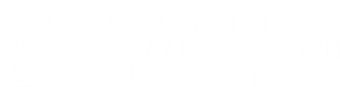 Национальная стратегия развития туризма в Республике Беларусь до 2035 г.:
рост потребления туристических услуг путем стимулирования внутреннего спроса и увеличения въездных туристических потоков;
разрабатываются новые туристические маршруты (на сайте Национального агентства по туризму (www.belarus.travel) был разработан маршрутизатор, с помощью которого каждый желающий может выстроить подходящий для себя маршрут путешествия);
развитие объектов туристической индустрии во всех регионах Республики Беларусь.
Безвизовый режим
Указ Президента Республики Беларусь от 9 января 2017 г. № 8 «Об установлении безвизового порядка въезда и выезда иностранных граждан» позволяет гражданам десятков государств мира, посещать республику в упрощенном порядке:
 в случае пересечения Государственной границы в пунктах пропуска, находящихся в воздушных гаванях нашей страны безвизовый порядок въезда и выезда устанавливается для граждан 76 государств на срок, не превышающий 30 дней;
 безвизовая территория «Брест–Гродно», посещать которую имеют право граждане 73 государств на срок до 15 дней.
Культурно-познавательный туризм
Самые интересные достопримечательности Беларуси:
Замковый комплекс «Мир»; 
Национальный историко-культурный музей-заповедник «Несвиж»;
19 пунктов  Геодезической дуги Струве;
 Национальный парк «Беловежская пуща»;
 Дворцово-парковый ансамбль Румянцевых и Паскевичей в Гомеле;
Августовский канал;
Культурно-познавательный туризм
Софийский собор (г.Полоцк);
Полоцкий Спасо-Евфросиниевский монастырь;
кафедральный костел святого Франциска Ксаверия (г.Гродно);
Свято-Никольский монастырь (г.Могилев);
Троицкий костел в деревне Гервяты;
Ружанский замок (г.п.Ружаны, Пружанский район Брестской обл.), 
Гольшанский замок (аг.Гольшаны, Ошмянский район Гродненской обл.) и др.
Военно-исторический туризм
В Беларуси расположено много мест, хранящих память о Первой и Второй мировых войнах: 

Мемориальный комплекс «Брестская крепость–герой»;
Историко-культурный комплекс «Линия Сталина»;
Мемориальный комплекс «Хатынь»;
Мемориальный комплекс «Ола».
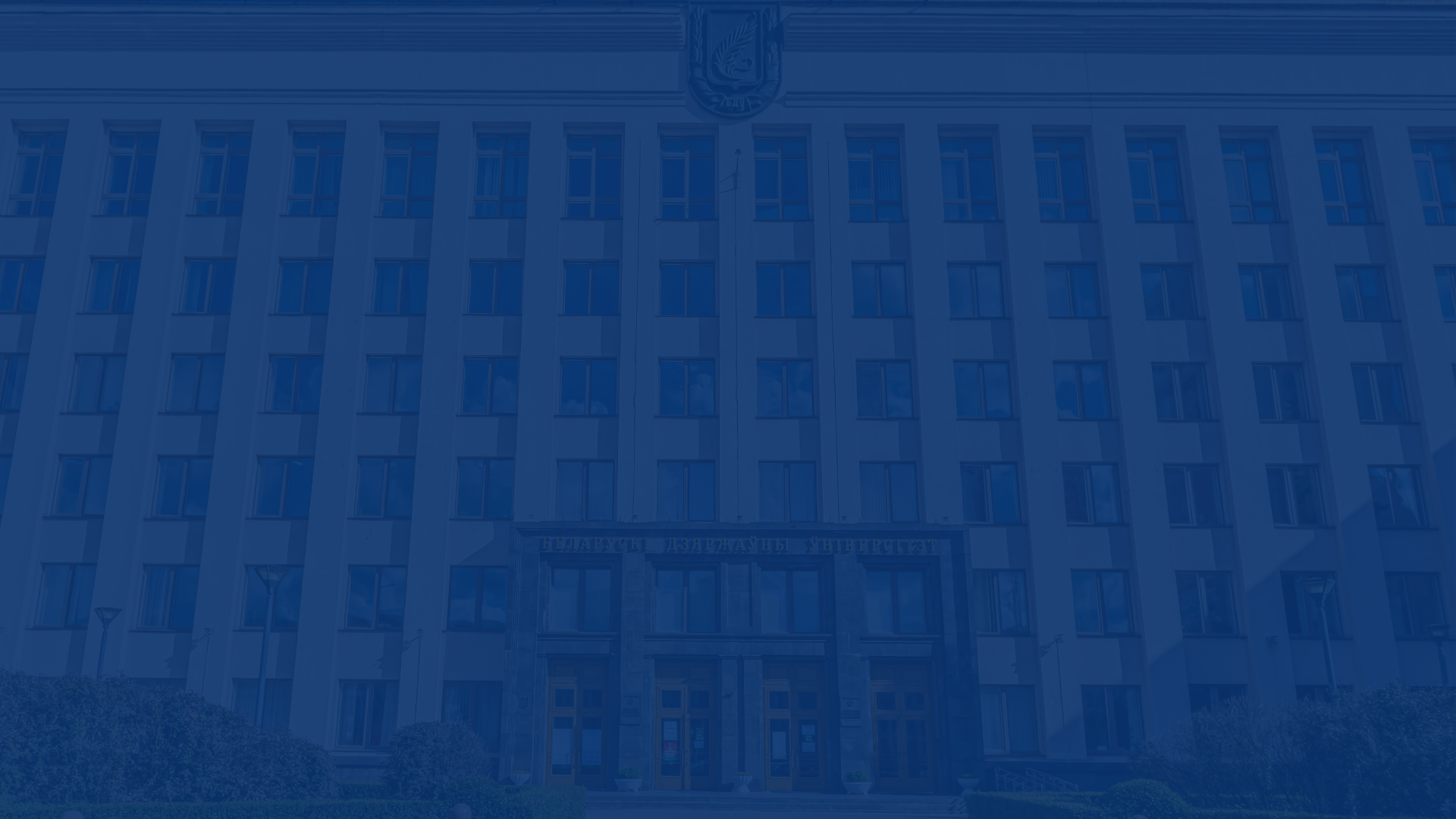 Постановлением Совета Министров № 681 от 30.11.2021 Минобразования совместно с Минспорта запустили пилотный проект, который направлен на формирование уважения к культурно-историческому наследию и традициям белорусского народа, укрепление нравственных качеств молодежи. Проект предусматривает проведение на безвозмездной основе для старшеклассников (10-11-й классы) экскурсий в различные знаковые места Беларуси в рамках изучения учебных предметов. 
Государством осуществляется работа по сохранению и восстановлению историко-культурного наследия, пополнению Государственного списка историко-культурных ценностей новыми объектами, которые становятся региональными и национальными брендами, местами привлечения туристов.
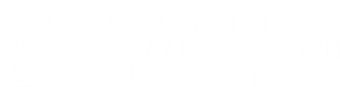 Экологический туризм
В Беларуси существует уникальная возможность насладиться природой в экологически чистых, не тронутых урбанизацией уголках. Многие природные объекты страны считаются эксклюзивными в Европе. К их числу относятся национальные парки «Нарочанский», «Припятский», «Браславские озера», «Беловежская пуща», Березинский биосферный заповедник, заказники «Налибокская пуща», «Голубые озера» и многие другие.
Заповедники и заказники Беларуси предлагают совершить пешую, велосипедную или конную прогулку по экотропе, отправиться в мини-тур на теплоходе или лодке, стать участниками экосафари с наблюдением за дикими животными и птицами. Также можно просто отдохнуть в тишине, созерцая красоту природы.
Агроэкотуризм
Агроэкоусадьбы расположены в самых живописных местностях, оформлены с национальным белорусским колоритом. Здесь можно услышать местные легенды и аутентичные песни, разучить белорусские танцы и принять участие в старинных народных обрядах, например, на Коляды, Масленицу или Купалье. Можно даже сыграть свадьбу в белорусских традициях.
По данным Национального статистического комитета, на 1 января 2022 г. в Беларуси количество агроусадеб достигло 3150, из которых более 200 появилось в 2021 г. Число обслуженных туристов в 2021 г. составило более 563 тыс. человек (в 2020 г. – более 433 тыс.).
Лечебно-оздоровительный туризм
Неоспоримое преимущество белорусских санаториев – это соотношение цены и качества, современная медицинская база и высококвалифицированные специалисты.
Помимо традиционных SPA-услуг практически у каждого санатория есть свои источники минеральной воды, в том числе лечебные радоновые. В Солигорске действует уникальная подземная спелеолечебница, где можно получить высокоэффективное лечение в целебных соляных пещерах.
Также в санаторно-курортных организациях всех регионов пользуются спросом оздоровительные программы для реабилитации после перенесенных заболеваний, вызванных коронавирусной инфекцией.
Промышленный туризм
Организация туристических экскурсий на действующие производства служит дополнительной рекламой промышленной продукции. Посещение крупнейших белорусских предприятий позволяет своими глазами увидеть достижения промышленности страны. 
В Беларуси большое количество предприятий осуществляют прием экскурсионных групп. Среди них : ОАО «БелАЗ», ОАО «Гомсельмаш», ОАО «МТЗ», ОАО «Стеклозавод «Неман», Минский часовой завод «Луч», пивоваренные заводы «Пивоваренная компания Аливария», «Криница», «Лидское пиво», кондитерские фабрики «Спартак», «Слодыч», «Коммунарка».
Гастрономический туризм
В качестве эффективного инструмента продвижения кулинарного наследия страны создан интерактивный электронный ресурс gastinia.by и гастрономическая карта «Гасцінія».
На постоянной основе проводятся Недели и Дни белорусской кухни с единой рецептурой, технологией приготовления и ценой. Организациями системы потребкооперации практикуется проведение «Недели старобелорусской кухни». Осуществляется организация кулинарных фестивалей, выставок продаж и дегустаций, мастер-классов по приготовлению блюд, в том числе в рамках республиканских и городских мероприятий.
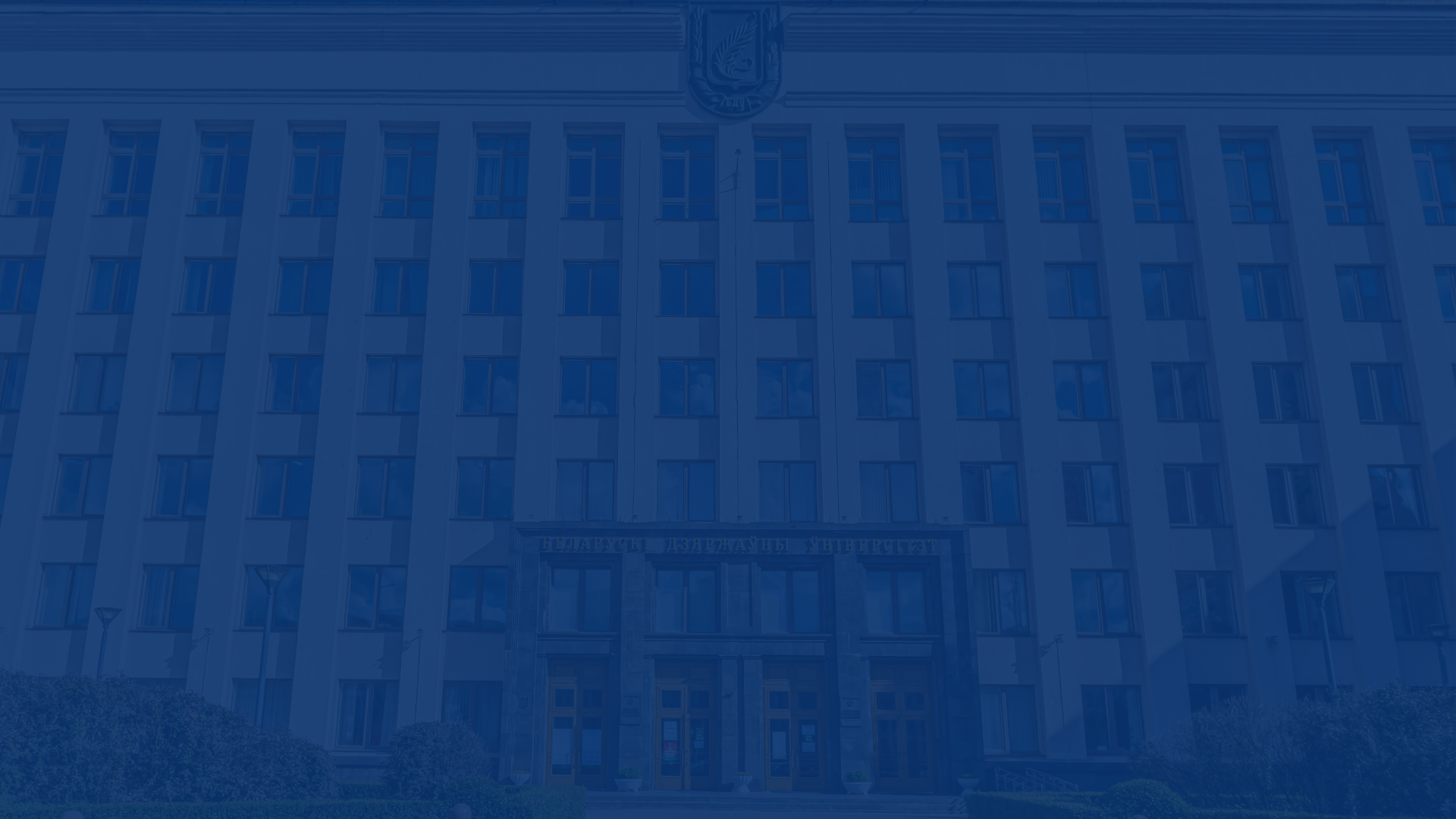 Беларусь имеет ряд преимуществ по сравнению с другими странами, среди которых:
выгодное географическое положение в центре Европы на пересечении международных авиа- и автомобильных маршрутов;
древняя и богатая история, самобытная культура, которая объединяет в себе влияние Востока и Запада;
комфортный режим для путешествий, позволяющий гражданам десятков государств посещать Беларусь без необходимости оформления виз;
чистота и безопасность;
уникальный природный потенциал.
Как отмечал Глава государства А.Г.Лукашенко, наша страна богата своей историей. Белорусы взращены нашей землей – неповторимой белорусской природой, лесами, озерами, полями, чистым воздухом. Теперь наша задача – сохранить эту красоту, преумножить и суметь достойно показать как новому поколению, так и гостям со всего мира!
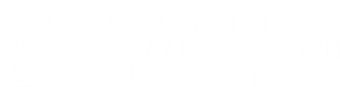